SIPOC <Insert Process Title Here>
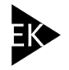 Inputs
Process
Outputs
Customers
Suppliers
5
4
1
2
3
<Start here with a high level process map>
<List all the suppliers of the identified inputs.>

Examples:
Upstream ProcessVendors
Internal/External
<List all the inputs of the process being  evaluated>

Examples:
Raw Data
Raw Materials
Requirements
Changes
<List all the outputs of the agreed upon process being  evaluated>

Examples:
Reports
Products
Service
Raw Data
<List the customers who receive the outputs of the process. If the customer is a downstream process make sure the outputs of this process match the inputs of the downstream process.>

Examples:
Downstream Process
Vendors
End User
Internal/External